«Сергей Михалков - детям»
Логачева Надежда Владимировна
воспитатель
МКДОУ детский сад № 3
г. Узловая
Цели:
Расширить представление детей о жизни и творчестве известного писателя С.В.Михалкова;
Воспитывать интерес к литературе, чтению книг, желание знакомиться с новыми произведениями;
Развивать интеллектуальные способности, логическое мышление, связную и выразительную речь детей;
Воспитывать дружеские, добрые качества характера на примерах поступков героев произведений писателя;
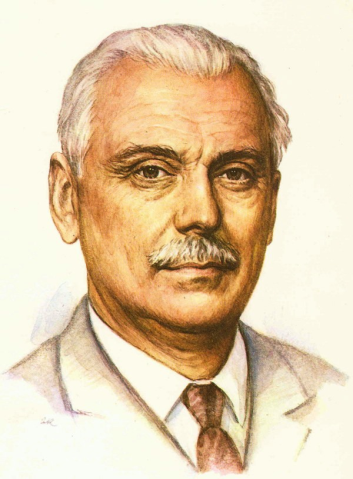 Я к вам обращаюсь, товарищи дети:
Полезнее книги нет вещи на свете! Пусть книги друзьями заходят в дома, 
Читайте всю жизнь, набирайтесь ума!
Сергей Владимирович Михалковродился 13 марта 1913 года в Москве, на ул.Волхонка, д.№6
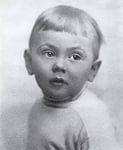 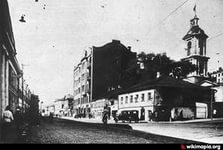 Родители Сергея Михалкова
Владимир Александрович (коренной москвич, выходец из дворянской семьи)
Ольга Михайловна Михалкова (урождённая Глебова)
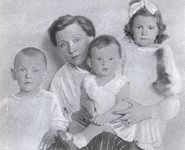 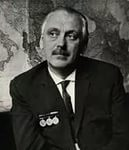 Происхождение фамилии
От имени пращура Михалки Киндырева, жившего в 16 веке.
    За храбрость в боях с французами в Отечественной войне 1812 года два прадеда писателя Глебовы были награждены золотым оружием.
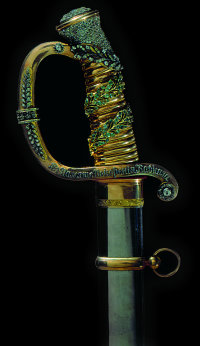 Первые годы учения
Ходить в школу из подмосковного дома было далеко, и потому первое образование было получено дома. Воспитательница – прибалтийская немка оставила самые добрые чувства в сердце  Сергея.
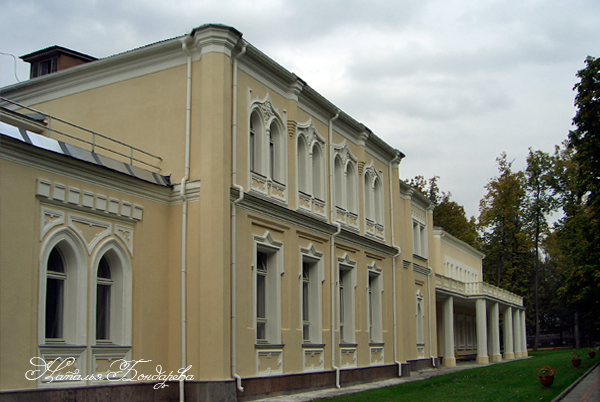 Продолжение обучения
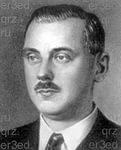 Обычная школа началась с 4 класса после переезда семьи в Москву.
   Первый выход в частное издательство детских книг - стихи «Сказка про медведя»
   1927 год – переезд в Пятигорск. 
   1928 год (15 лет) – первая публикация стихотворения «Дорога»
   1930 год – окончание школы и начало самостоятельной жизни.
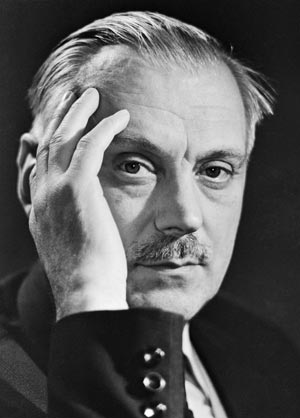 В 17 лет началась дорога труда.Сережа Михалков был разнорабочим на Москворецкой ткацко-отделочной фабрике, работал в изыскательской партии Московского управления воздушных линий. Особенно интересной оказалась для него кочевая жизнь геологоизыскателя. Но Сергей поступает в Литературный институт.
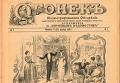 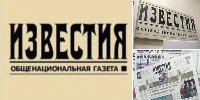 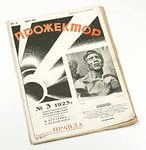 С 1933 года стихи Михалкова стали часто появляться на страницах периодических изданий. Сергей был зачислен на внештатную работу в отел писем «Известий»
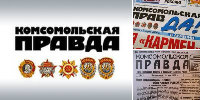 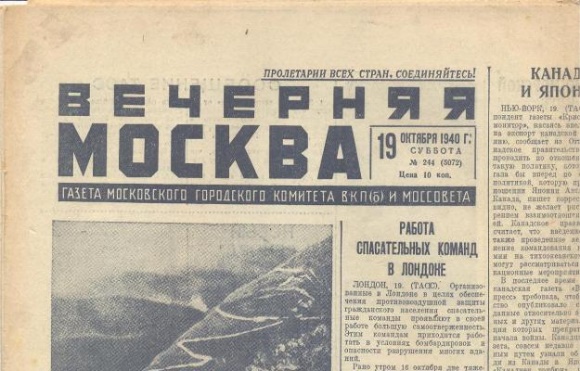 1935 год в «Пионере» был напечатан «Дядя Степа» не с иллюстрациями художника, а с фотографиями самого автора.
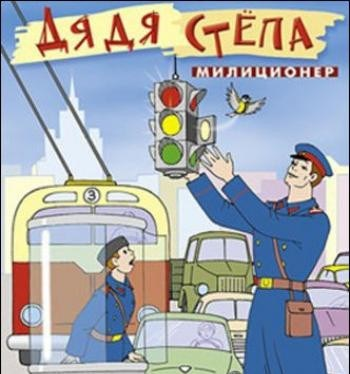 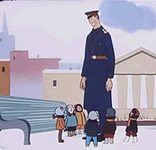 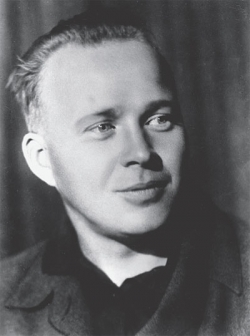 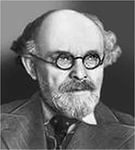 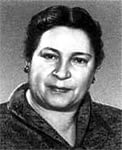 В 1936 году Детгиз (нынешнее издательство «Детская литература») выпустил поэму «Дядя Степа» отдельной книжкой.В этом же издательстве Сергей Михалков лично познакомился с Аркадием Гайдаром, Агнией Барто, Михаилом Пришвиным, а также со Львом Кассилем.
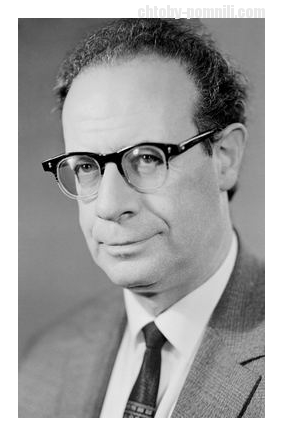 Первые детские стихи Михалкова
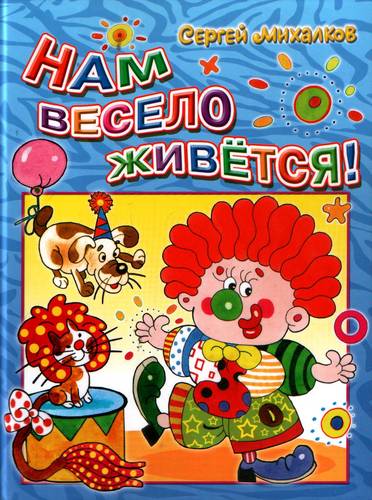 "Мы едем, едем, едемВ далекие края,Хорошие соседи,Счастливые друзья.Нам весело живется,Мы песенку поем,И в песенке поетсяО том, как мы живем."
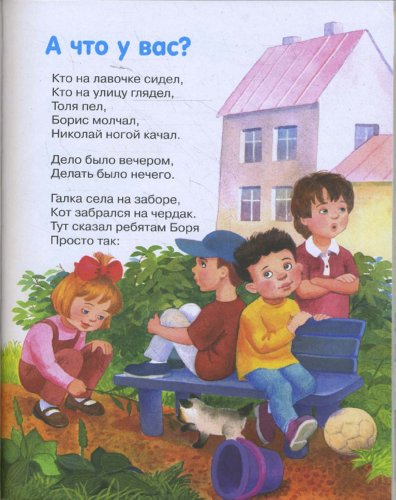 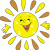 Стихи были звонкие, веселые, динамичные, емкие, упругие, чеканные, легко врезающиеся в память.
«А у нас на кухне газ.А у вас?А у нас водопровод.Вот.»
Стихи 
   Сергея Михалкова  полюбили дети. 
    Его творчество быстро встало 
    в  ряд  с творчеством 
    С. Маршака и 
    К. Чуковского
«Лесная академия»
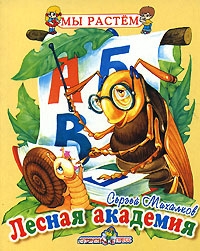 «Как-то летом, на лужайке,
Очень умный Майский Жук
Основал для насекомых
Академию наук.
Академия открыта!
От зари и до зари
Насекомые лесные
 изучают буквари:
 А – Акула,
Б – Береза
В – ворона,
Г – гроза
Шмель и Муха, не жужжите!
Успокойся, Стрекоза…»
«Мы с приятелем»
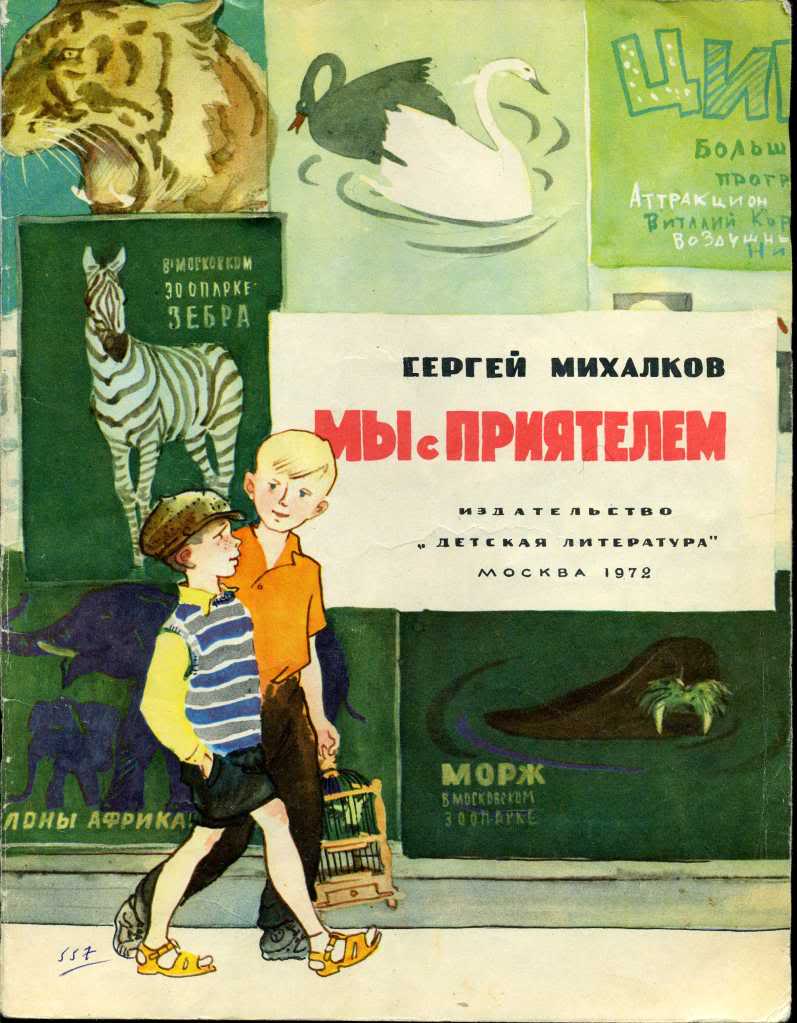 «Мы с приятелем вдвоем 
Замечательно живем! 
Мы такие с ним друзья —
 Куда он. Туда и я! 
Мы имеем по карманам:
 Две резинки, два крючка, 
Две больших стеклянных пробки, 
Двух жуков в одной коробке, 
Два тяжелых пятачка…»
Самые знаменитые стихи Михалкова   про дядю Степу:
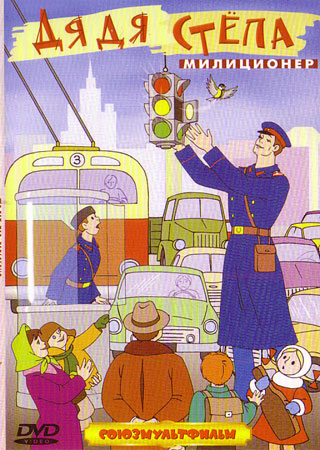 В доме восемь дробь один
                               У заставы Ильича
                               Жил высокий   
                                гражданин,
                               По прозванью Каланча,
                              По фамилии Степанов
                               И по имени Степан,
                               Из районных великанов
                               Самый главный
                                великан.
                               Уважали дядю Стёпу
                               За такую высоту.
                               Шел с работы дядя
                               Стёпа –
                               Видно было за версту.
                              Лихо мерили шаги
                              Две огромные ноги:
                              Сорок пятого размера
                              Покупал он сапоги.
«Дядя Степа»«Дядя Степа - милиционер»«Дядя Степа и Егор»«Дядя Степа - ветеран»
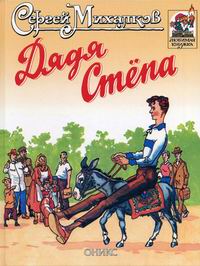 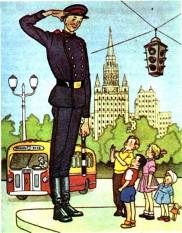 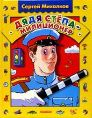 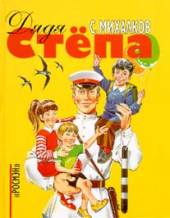 Самара и «Дядя Степа»
В четырех произведениях о «Дяде Степе» человек громадного роста невероятным образом сочетает в себе справедливость, доброту, силу, смелость, непримиримость к тем, кто вредит людям. Образу милиционера, добродушного участкового дяди Степы, обожавшего детей, как нельзя лучше соответствовал реально 
живший в Куйбышеве милиционер Олег Малинин, рабочий маршрут которого пролегал через то место, где сейчас стоит композиция.
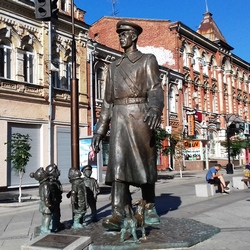 Памятник Дяде Степе в Самаре. 
Автор. З. Церетели
Самара и «Дядя Степа»
Дядя Степа - исключительно положительный герой, полюбившийся и детям и взрослым. Всегда всем помогает в любых ситуациях, занимается спортом, наказывает хулиганов.
Он стал образцом для многих детей, олицетворением справедливости и доброты. На табличке к памятнику написана цитата дяди Стёпы из текста – оригинала: 
«Я скажу вам по секрету, 
Что в милиции служу –Потому, что службу эту 
Очень важной нахожу !»
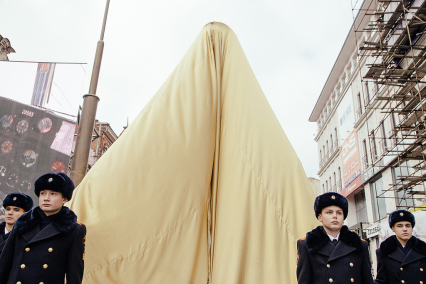 Кадеты СКК МВД России на открытии 
памятника, 2015 г.
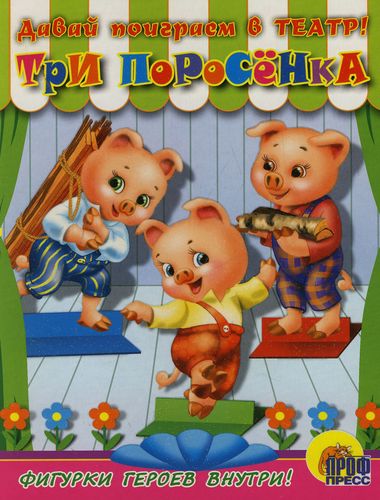 Михалков также писал  сказки. 
Наиболее известны  
«Три поросенка» 
    (1936) – переложение английской народной сказки . «Праздник непослушания» самая озорная и веселая сказка по которой  даже поставлен мюзикл.
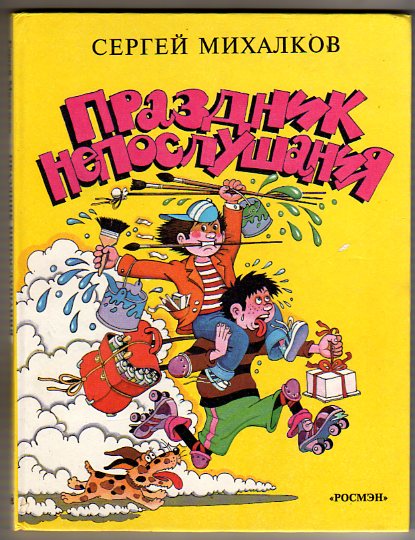 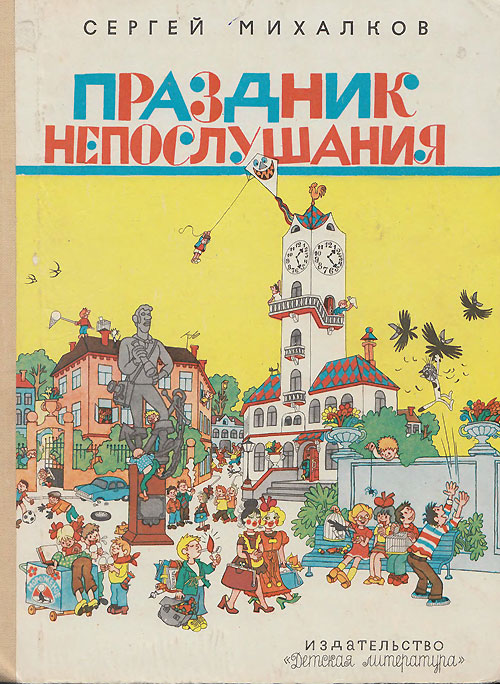 В 1936 году происходит событие, изменившее всю жизнь писателя. Он публикует в газете «Правда» стихотворение «Светлана», которое понравилось И.Сталину. И в 1937 г Михалков становится членом Союза писателей СССР. В 1939 году С.В. Михалков получает первый орден - орден Ленина.
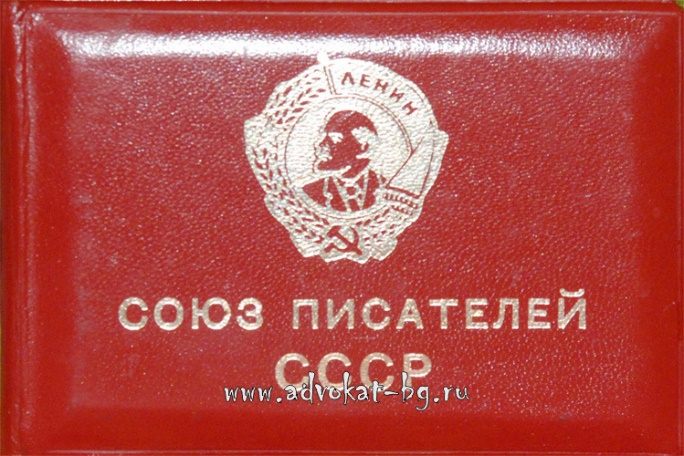 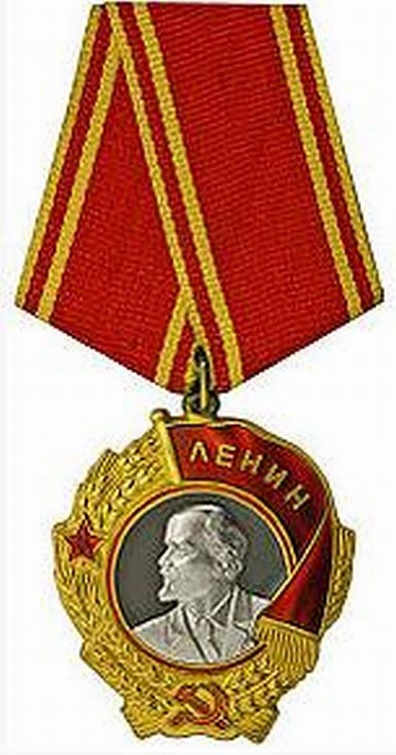 В годы Великой Отечественной войны
Во время Великой Отечественной войны Михалков не отсиживался в тылу, а принимал активное участие в военных действиях. Вместе с войсками отступал до Сталинграда, был контужен. И всю войну проработал военным корреспондентом газет «Во славу Родины» и «Сталинский сокол». Работал над сценариями к фильмам и мультфильмам. Создавал классические басни.
Награждён боевыми                                  орденами и медалями.
В 1943 году правительство СССР принимает решение о смене старого гимна «Интернационал».
    К созданию текста нового гимна были привлечены многие известные поэты. По итогам конкурса лучшим был признан текст журналиста и поэта Габриэля Эль-Регистана, созданный в соавторстве с Сергеем Михалковым. 
   Первое исполнение Государственного гимна СССР по Всесоюзному радио состоялось в новогоднюю ночь 1 января 1944 года.
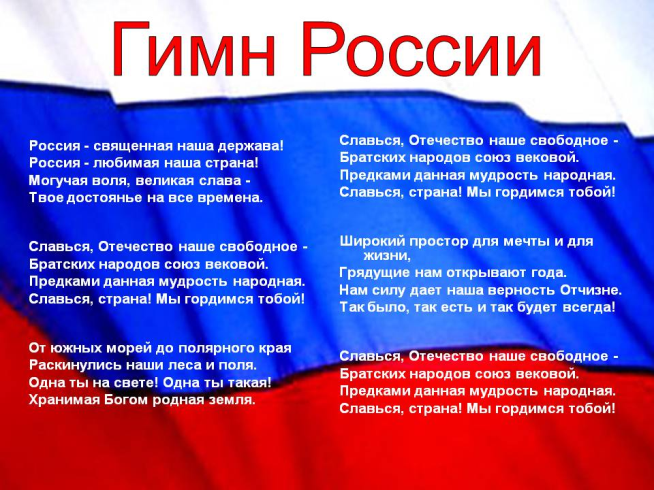 А еще именно Сергей Владимирович Михалков является автором двух гимнов – СССР и Российской Федерации.
После войны Михалков продолжает литературную деятельность, работает в разных жанрах детской литературы, создаёт пьесы для детских театров.
В 1947 г. совершил путешествие вокруг Европы на военном корабле «Лена», о чём им написана в соавторстве с Л.Кассилем книга      «Европа слева».
С 1956 года С.Михалков являлся редактором детского журнала «Веселые картинки». В 1962 году Михалков выступил автором идеи и организатором сатирического киножурнала «Фитиль». Впоследствии активно работал над созданием киножурнала и писал сценарии для отдельных эпизодов.
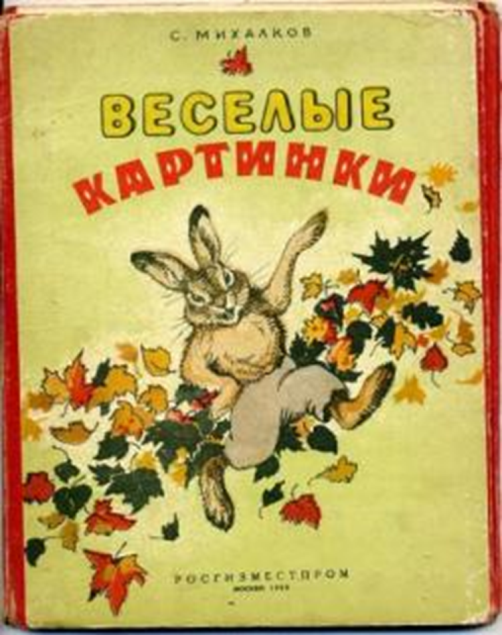 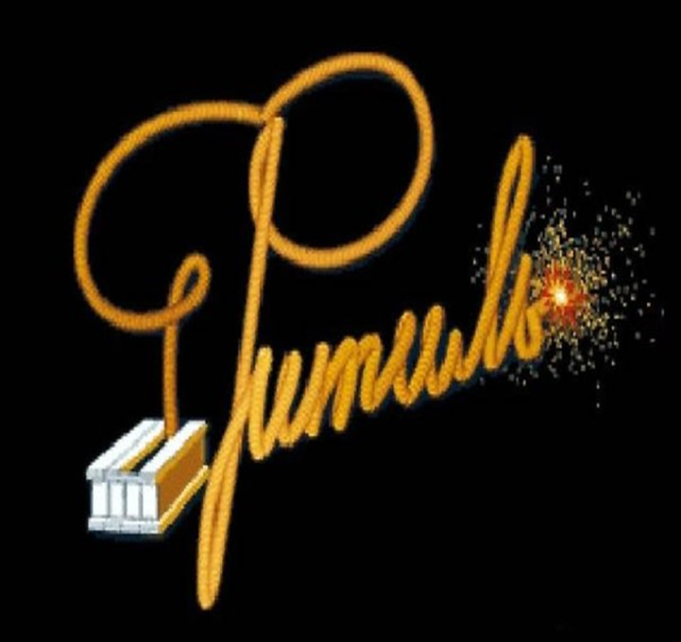 Сергей Михалков является автором эпитафии на могиле Неизвестного солдата у кремлевской стены: «Имя твоё неизвестно, подвиг твой бессмертен».
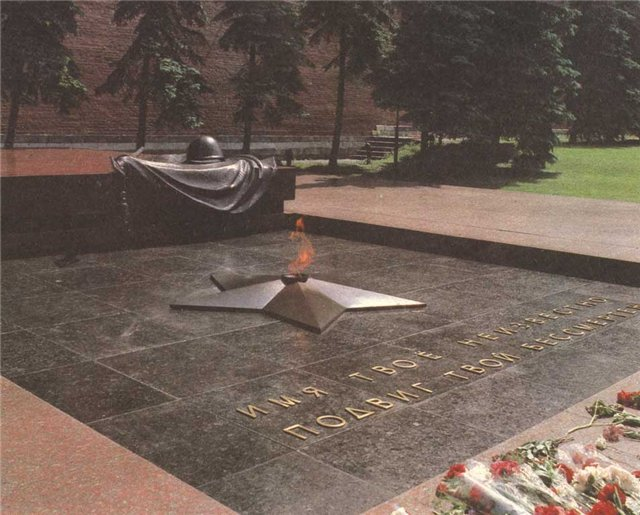 Сергей Михалков написал более чем к 40 мультфильмам сценарии, более 50 стихотворений для детей, около 20 сценариев к фильмам, также писал басни и занимался драматургией.
Президент России Владимир Путин награждает Сергея Михалкова орденом «За заслуги перед Отечеством» 
II степени(13 марта 2003 г.)
За выдающийся вклад в развитие отечественной и иностранной литературы и культуры, многолетнюю творческую и общественную деятельность награжден: 15 орденами и 11 медалями (2 золотые), присуждено 7 премий, присвоено 7 почетных дипломов, 3 иностранные премии.
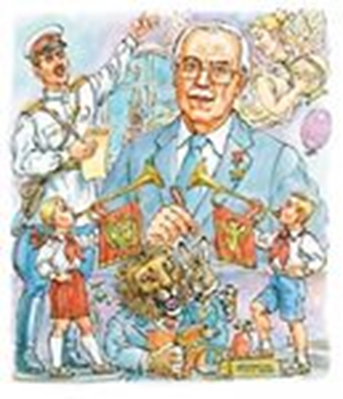 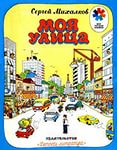 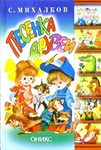 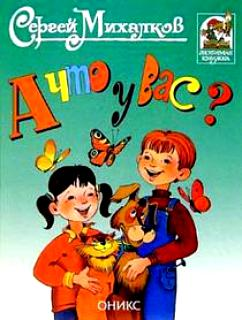 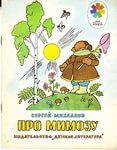 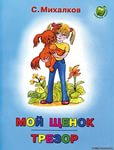 Вот с каким выдающимся и замечательным человеком нам с вами посчастливилось жить в одно время! Всем вам в детстве читали стихи С.В.Михалкова, а вы слушали их и не подозревали, каким почетным гражданином нашей Родины они написаны.
Спасибо за внимание!
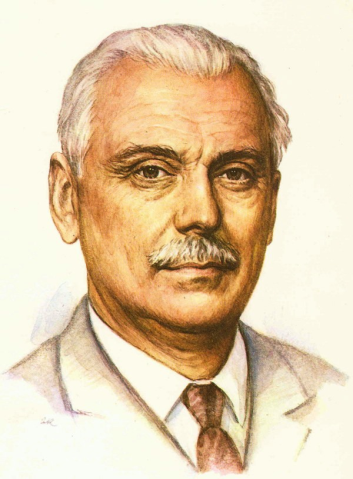